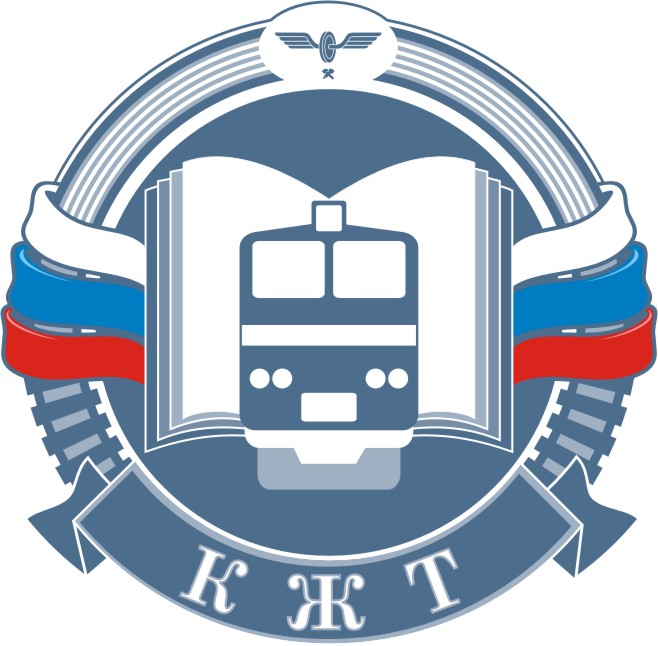 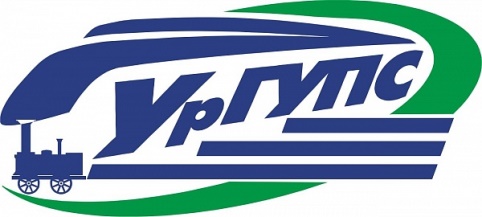 ФЕДЕРАЛЬНОЕ АГЕНТСТВО  ЖЕЛЕЗНОДОРОЖНОГО ТРАНСПОРТА
ФЕДЕРАЛЬНОГО ГОСУДАРСТВЕННОГО БЮДЖЕТНОГО ОБРАЗОВАТЕЛЬНОГО УЧРЕЖДЕНИЯ
ВЫСШЕГО ОБРАЗОВАНИЯ
«УРАЛЬСКИЙ ГОСУДАРСТВЕННЫЙ УНИВЕРСИТЕТ ПУТЕЙ СООБЩЕНИЯ»
КОЛЛЕДЖ ЖЕЛЕЗНОДОРОЖНОГО ТРАНСПОРТА
КЖТ УрГУПС
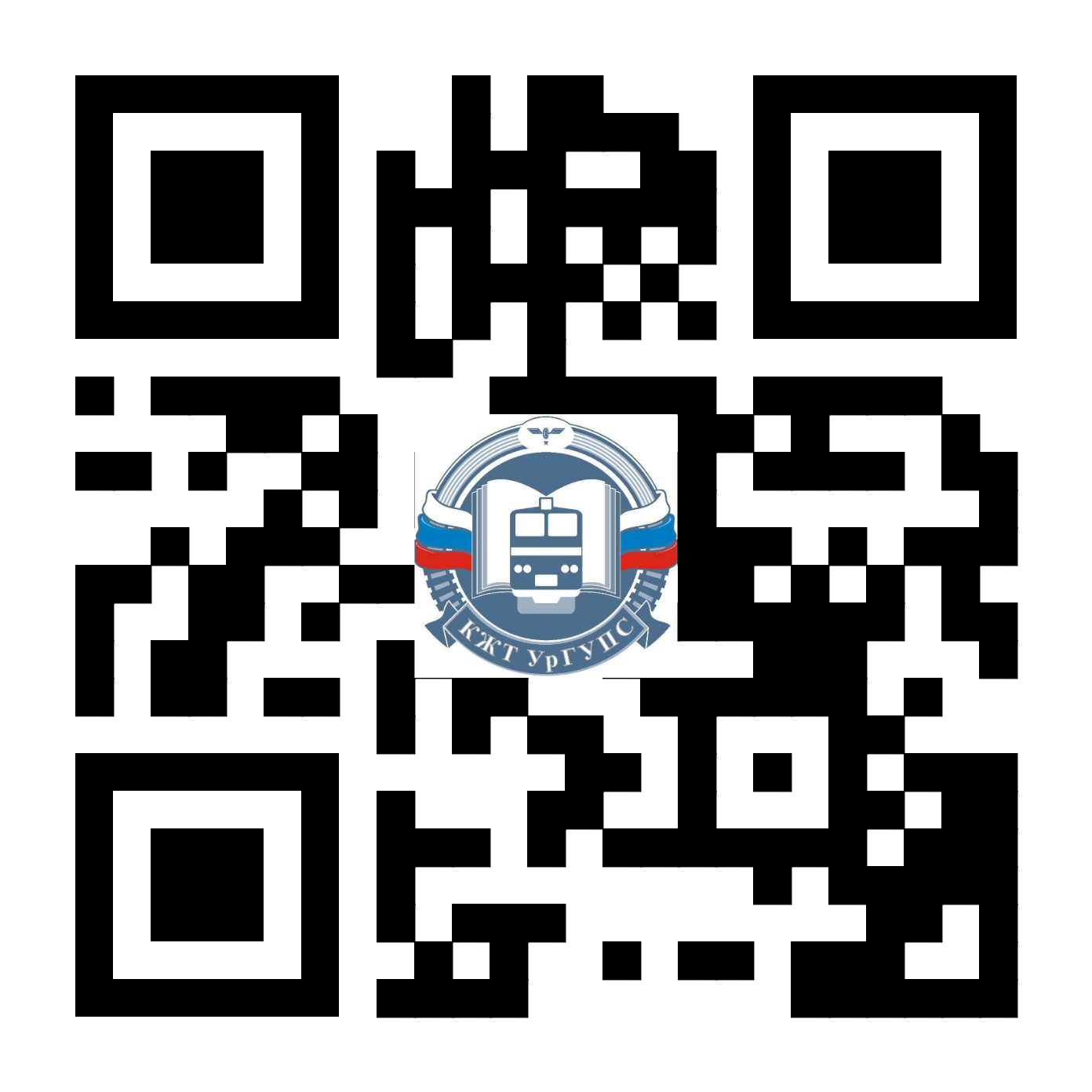 Специальности КЖТ УрГУПС
08.02.10 Строительство железных дорог, путь и путевое хозяйство
13.02.07 Электроснабжение (по отраслям)
23.02.01 Организация перевозок и управления на транспорте (по видам)
23.02.06 Техническая эксплуатация подвижного состава железных дорог 
27.02.03 Автоматика и телемеханика на транспорте (на железнодорожном транспорте)
08.02.10 Строительство железных дорог, путь и путевое хозяйство
Квалификация: техник
Форма обучения: очная
Срок обучения:
	- на базе основного общего образования (9 кл.) – 
3 года 10 месяцев;
     	- на базе среднего общего образования (11 кл.) – 
2 года 10 месяцев
Основные виды деятельности:
Бригадир по текущему содержанию пути;
Мастер по текущему содержанию пути;
Мастер по содержанию искусственных сооружений;
Техник пути;
Мастер цеха дистанции пути;
Мастер по строительству железных дорог.
Основные виды деятельности:
-Проведение геодезических работ при изысканиях по реконструкции, проектированию, строительству и эксплуатации железных дорог. -Строительство железных дорог, ремонт и текущее содержание железнодорожного пути. -Устройство, надзор и техническое состояние железнодорожного пути и искусственных сооружений. -Участие в организации деятельности структурного подразделения.- Выполнение работ по одной или нескольким профессиям рабочих, должностям служащих.
13.02.07 Электроснабжение (по отраслям)
Квалификация: техник
Форма обучения: очная
Срок обучения:
	- на базе основного общего образования (9 кл.) – 
3 года 10 месяцев;

	- на базе среднего  общего образования (11 кл.) –
 2 года 10 месяцев
Объекты деятельности:
Сооружения и устройства электроснабжения
Монтаж, наладка и эксплуатация устройств электроснабжения
Устройства электроснабжения электрифицированных железных дорог различных типов
Автоматизированные системы управления устройств электроснабжения железных дорог
Конструкторские технологические и другие виды деятельности в области электроэнергетики
23.02.01 Организация перевозок и управления на транспорте (по видам)
Квалификация: техник
Форма обучения: очная, заочная
Срок обучения:
очное:
	- на базе основного общего образования (9 кл.) – 
3 года 10 месяцев;	- на базе среднего  общего образования (11 кл.) – 
2 года 10 месяцев
заочное:
	- на базе среднего  общего образования (11 кл.) – 
3 года 10 месяцев
Основные виды деятельности:
Станционный и маневровый диспетчер
Дежурный по станции
Оператор поста централизации
Дежурный по сортировочной горке
Приёмосдатчик груза и багажа
Кассир билетный (багажный)
Приемщик поездов
Агент железнодорожный (СФТО)
23.02.06 Техническая эксплуатация подвижного состава железных дорог(Локомотивы), (Вагоны)
Квалификация: техник
Форма обучения: очная
Срок обучения:
очное:
	- на базе основного общего образования (9 кл.) – 
3 года 10 месяцев;	- на базе среднего  общего образования (11 кл.) – 
2 года 10 месяцев
заочное:
	- на базе среднего  общего образования (11 кл.) – 
3 года 10 месяцев
Основные виды деятельности:
Помощник машиниста тепловоза, электровоза, моторвагонного подвижного состава (электропоезда)
Мастер по ремонту подвижного состава
Бригадир по ремонту подвижного состава
Слесарь
27.02.03 Автоматика и телемеханика на транспорте (на железнодорожном транспорте)
Квалификация: техник
Форма обучения: очная
Срок обучения:
	- на базе основного общего образования (9 кл.) – 
3 года 10 месяцев;
	- на базе среднего  общего образования (11 кл.) – 
2 года 10 месяцев
Основные виды деятельности:
Электромонтажник
Электромеханик
Техник-конструктор
Основные места трудоустройства выпускников 	           КЖТ УрГУПС:
- Уральский  филиал АО «Федеральная пассажирская компания»
- Акционерное общество «Свердловская пассажирская компания»
- Публичное  акционерное общество «Ростелеком»

- ЕМУП «Екатеринбургский метрополитен»

- Акционерное общество «Форатек Энерготрансстрой»
- Свердловская  дирекция инфраструктуры  – структурное подразделение Центральной  дирекции инфраструктуры – филиал ОАО «РЖД»
- Свердловская дирекция по ремонту пути - структурное подразделение Центральной  дирекции по ремонту пути – филиал ОАО «РЖД»

- Екатеринбургская дирекция связи - структурное подразделение Центральной  станции связи -  филиал ОАО «РЖД»

- Свердловская дирекция по энергообеспечению – структурное подразделение Трансэнерго  - филиал ОАО «РЖД»

- Свердловская дирекция управления движением – структурное подразделение Центральной дирекции  - филиал ОАО «РЖД»

- Свердловская дирекция тяги – структурное подразделение Центральной дирекции  тяги - филиал ОАО «РЖД»

- Свердловская дирекция моторвагонного подвижного состава – структурное подразделение Центральной дирекции дирекции моторвагонного подвижного состава тяги - филиал ОАО «РЖД»

- Свердловский территориальный центр фирменного транспортного обслуживания – СП Центра центр фирменного транспортного обслуживания – филиал ОАО «РЖД»
- Акционерное общество «Уралпромжелдортранс»

- Общество с ограниченной ответственностью "СТМ-Сервис«

- Акционерное общество «Вагонная ремонтная компания - 1»

- Акционерное общество  «Уральский электромеханический завод»
- Общество с ограниченной ответственностью «ПЖТ-55» - дочернее предприятие ПАО «Уралмашзавод»

- Общество с ограниченной ответственностью «Экспресс-Нижневартовск»

- Акционерное общество «НЛМК-Урал»

- Акционерное общество «Уральские локомотивы»
План приема студентов в КЖТ УрГУПС на 2023 год
Проходные баллы в 2023 году (бюджетное зачисление)
Прием осуществляется на основании среднего балла аттестата
Документы, необходимые для поступления
– оригинал или ксерокопия документов, удостоверяющих личность, гражданство;

– оригинал или ксерокопия документа об образовании и (или) документа об образовании и о квалификации;
– 4 фотографии;
– медицинская справка по форме 086/у;

– СНИЛС.
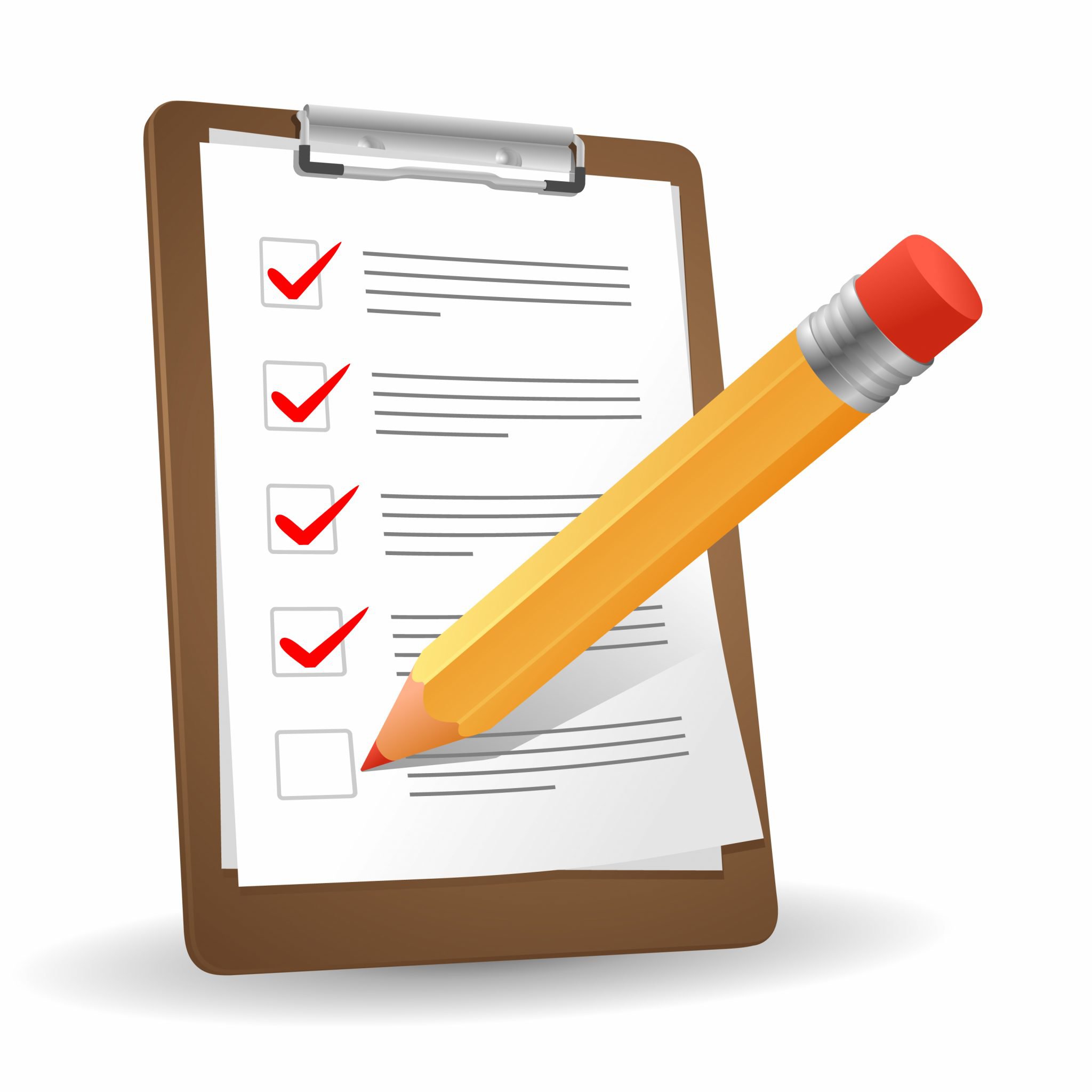 Контакты приемной комиссии  КЖТ УрГУПС
Очное отделение
Заочное отделение 
Телефон: 221-25-88
221-23-06
221-23-20
Задать вопросы по приемной кампании можно по электронной почте:
pkkgt@usurt.ru
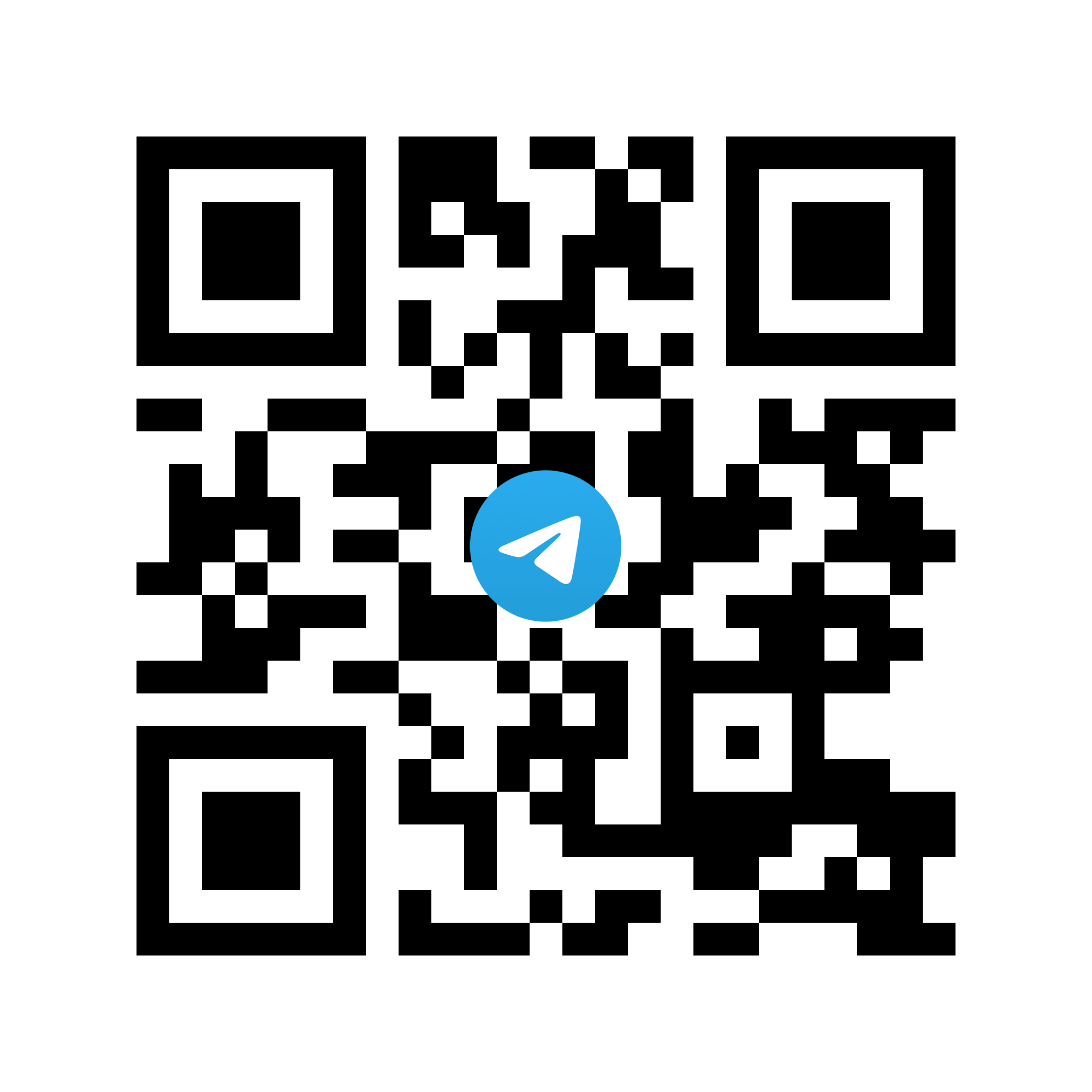 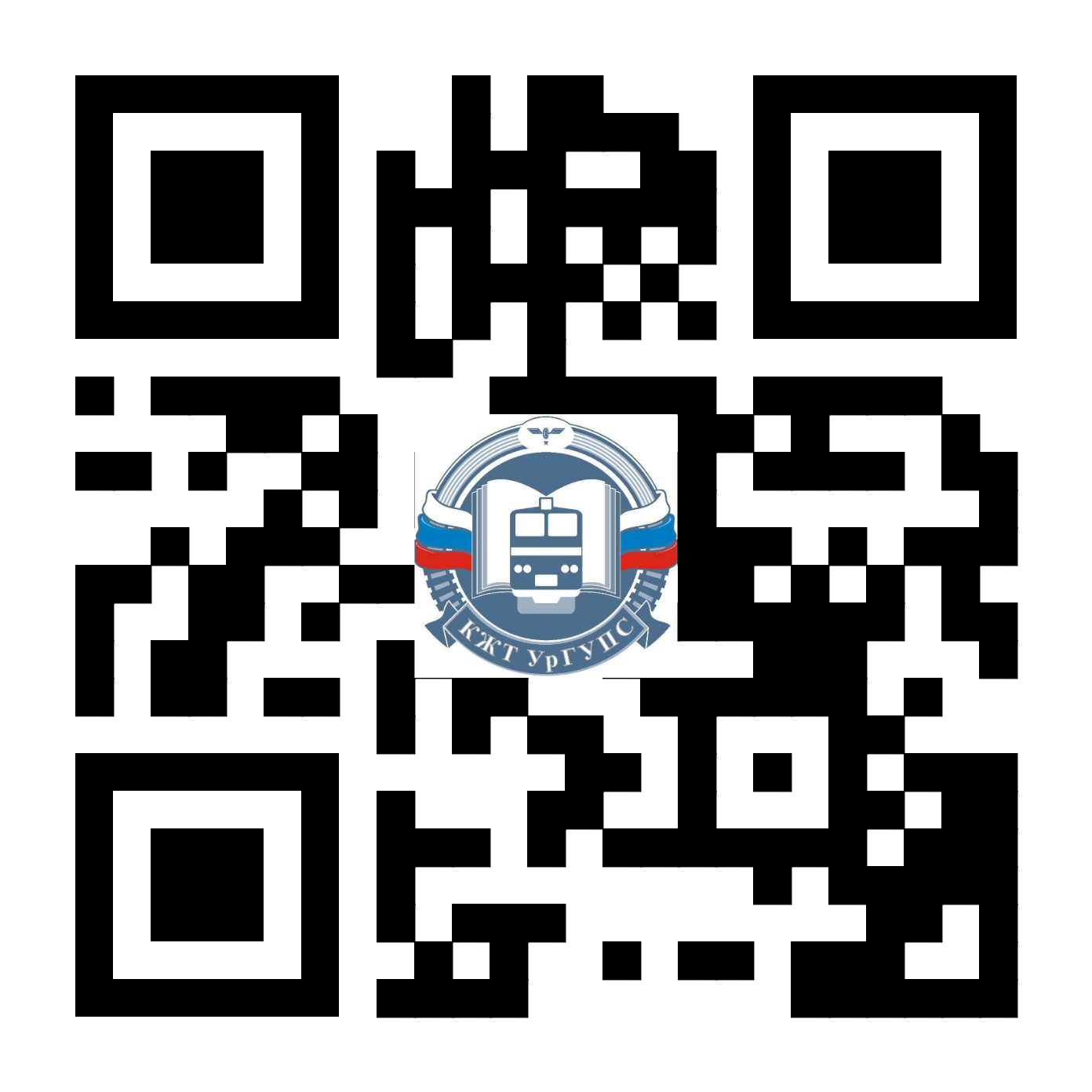 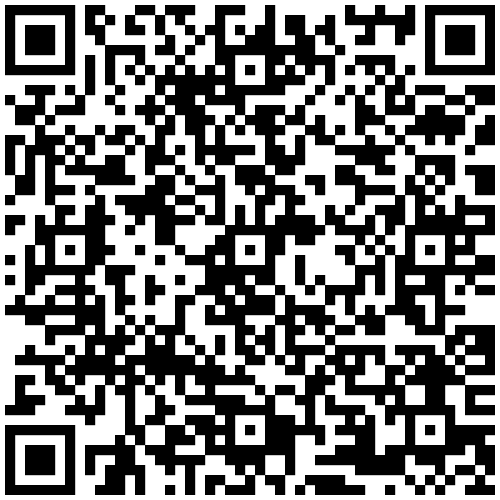